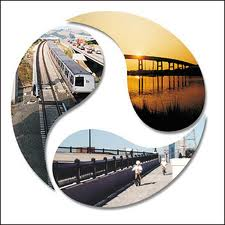 ISTANBUL
TRANSPORTATION
Grade 9
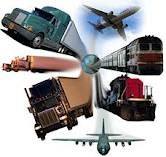 Content areas are
Statistics
Graphs

Main content area is Statistics.
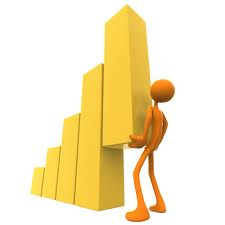 LECTURE
To arouse curiosity, the lesson will start with conversation about students’ like.

EX: favorite color,   favorite movie …
What do you want to learn about your peers?
Preparing a question.

Aim: To direct students explore the usage of          	statistics in real life by collecting their 	own data
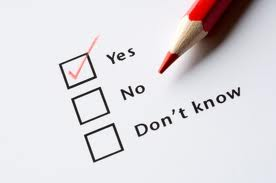 What is your favorite fruit?
SAMPLE
GRAPHS
By this way, students try to categorize  their own data.
They need to figure out their data systematically by using different tools; technology, visuals etc.
	aim: to create their own categorization system and to discover the drawing graphs.
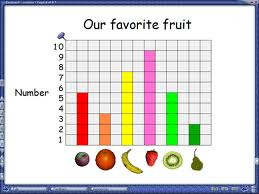 Brainstorming
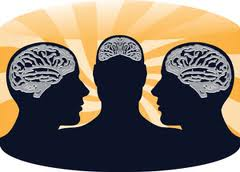 As far as, students realize 
usage of statistics in real life 
saving and categorizing their own data
 visualize their data by graphs
	
    Now, they need to share and discuss the different approaches that they use.

EX: Generally, people who love rock music prefer to watch horror films. 

Aim: to develop interpretation skills
Teacher’s Roles
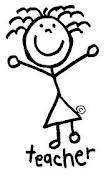 to facilitate students learning, 
to direct students with Socratic questions,
to manage time 
to provide ss on task
Student Evaluation
Interdisciplinary project about İstanbul.

Subtheme is Transportation.

Students are expected to prepare an investigation for tourist guides. At the end of your investigation, they have to make interpretation future transportation and try to find solution for the traffic problems in İstanbul.
Instructions
Each group ( of 3-4) choose their own rote that is started from a touristic place in Anatolian side to European side of Istanbul.

Construct a survey about  transportation.
Search about past years transportation.
Interpret your findings based on your survey result.
Make future interpretation.
Ss are expected to show their work creatively and effectively.
     It could be
A presentation
A report
A video record
A poster
A magazine article … etc
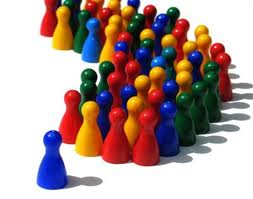 Students will be evaluated
By their peers 
By teachers
With meetings
Students’ work etc.
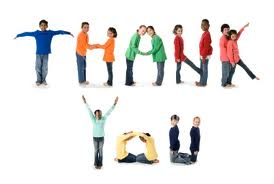 Thank you….